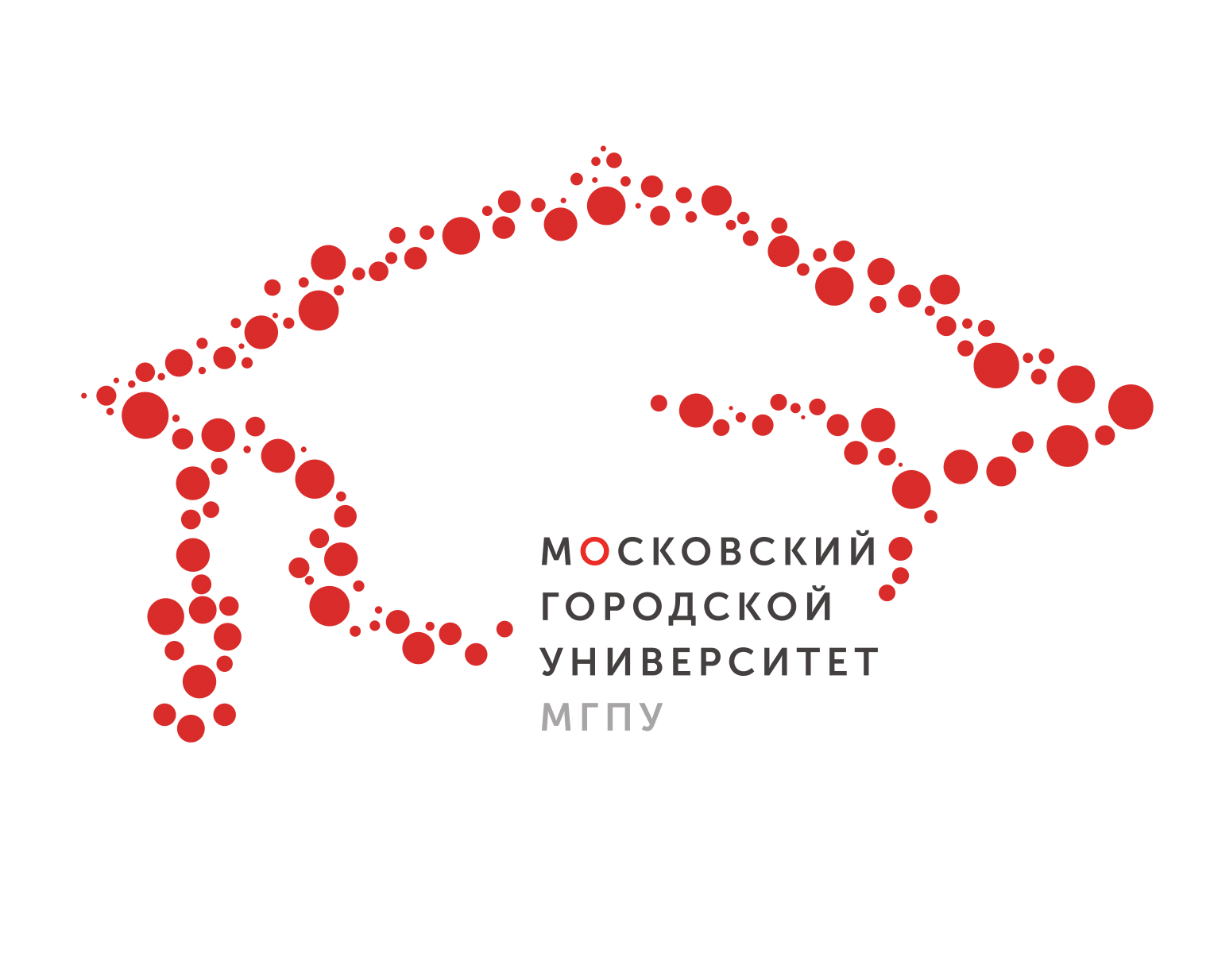 ГОТОВИМСЯ К 
ПИСЬМЕННОМУ 
ЭКЗАМЕНУ 
ПО ОБЩЕСТВОЗНАНИЮ
О ЧЕМ ВАМ РАССКАЖЕТ 
ЭТА ПРЕЗЕНТАЦИЯ
Общие вопросы по организации письменного  экзамена по обществознанию

Содержание экзаменационной работы

Оформление экзаменационных бланков
ОБЩИЕ ВОПРОСЫ ПО ОРГАНИЗАЦИИ ПИСЬМЕННОГО  ЭКЗАМЕНА ПО ОБЩЕСТВОЗНАНИЮ 
(РЕГЛАМЕНТ ПРОВЕДЕНИЯ ЭКЗАМЕНА)
- Абитуриент обязан прибыть на вступительное испытание в строго указанные в расписании для его группы дату и время. 
Мы ждем вас 17 сентября 2018 года в 10:00 
по адресу: 2-ой Сельскохозяйственный проезд, дом 4 

- Допуск экзаменующихся в аудиторию осуществляется при предъявлении документов, удостоверяющих личность 
Не забываем паспорт и расписку!

- Абитуриенту, опоздавшему на вступительное испытание, время на его выполнение не продлевается
Мы за вас волнуемся: не опаздывайте!

- Покинуть аудиторию абитуриент может в любой момент, завершив или прервав, таким образом, вступительное испытание, работа в этом случае все равно будет оценена.
Стараемся выполнить работу до конца!
ОБЩИЕ ВОПРОСЫ ПО ОРГАНИЗАЦИИ ПИСЬМЕННОГО  ЭКЗАМЕНА ПО ОБЩЕСТВОЗНАНИЮ 
(РЕГЛАМЕНТ ПРОВЕДЕНИЯ ЭКЗАМЕНА)
ПО ХОДУ ВСТУПИТЕЛЬНОГО ИСПЫТАНИЯ:
1. Предъявите  членам предметной экзаменационной комиссии документ, удостоверяющий личность и займите место, указанное членами предметной комиссии.
На столе во время  проведения экзамена могут находиться только экзаменационные  задания, бланки, ручка.
Соблюдайте  тишину.

КАТЕГОРИЧЕСКИ НЕЛЬЗЯ:  
- использовать какие-либо справочные материалы; 
- разговаривать с другими экзаменующимися; 
- пользоваться средствами связи (мобильные телефоны и пр.); 
- использовать для записей бланки, не имеющие штамп приемной комиссии МГПУ; 
- указывать на листе-вкладыше свое Ф.И.О.
За нарушение правил поведения абитуриент удаляется с вступительного испытания с проставлением 0 баллов, независимо от числа правильно выполненных заданий!!!
ОБЩИЕ ВОПРОСЫ ПО ОРГАНИЗАЦИИ ПИСЬМЕННОГО  ЭКЗАМЕНА ПО ОБЩЕСТВОЗНАНИЮ 
(РЕГЛАМЕНТ ПРОВЕДЕНИЯ ЭКЗАМЕНА)
Как и о чем можно спросить экзаменатора во время проведения письменного экзамена? 

- При возникновении вопросов, связанных с проведением испытания, абитуриент поднятием руки обращается к экзаменатору и при его подходе задает вопрос, не отвлекая внимания других абитуриентов.

- Задавать вопросы можно только о форме записи ответа, содержательных комментариев во время экзамена экзаменатор не дает.
СОДЕРЖАНИЕ
ЭКЗАМЕНАЦИОННОЙ РАБОТЫ
(ОСНОВНЫЕ ТЕМЫ)
Человек и общество
 Социальная сфера
 Экономика
 Политика
 Право
Краткий обзор тем размещен на сайте
https://www.mgpu.ru/obrazovanie/institutes/ui/documents/
ЗАДАНИЕ 
НА ПРОСТОЙ ВЫБОР ОТВЕТА
Это, пожалуй, самый простой тип задания, 
где из 4 предложенных ответов вы должны выбрать ОДИН верный
ЗАДАНИЕ
НА ПРОСТОЙ ВЫБОР ОТВЕТА
Это, пожалуй, самый простой тип задания, 
где из 4 предложенных ответов вы должны выбрать ОДИН верный
ЗАДАНИЕ 
НА СООТНЕСЕНИЕ ЯВЛЕНИЙ И ПОНЯТИЙ
Правильный ответ должен выглядеть как  последовательность цифр
ЗАДАНИЕ
НА СООТНЕСЕНИЕ ЯВЛЕНИЙ И ПОНЯТИЙ
Правильный ответ должен выглядеть как  последовательность цифр 

122112
ЗАДАНИЕ НА РАБОТУ 
СО СХЕМАМИ И ТАБЛИЦАМИ
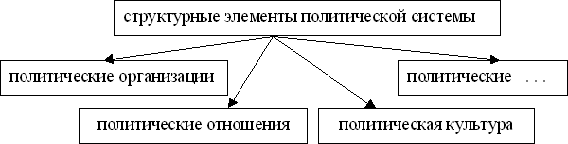 Правильный ответ должен выглядеть как  слово или словосочетание
ЗАДАНИЕ НА РАБОТУ
СО СХЕМАМИ И ТАБЛИЦАМИ
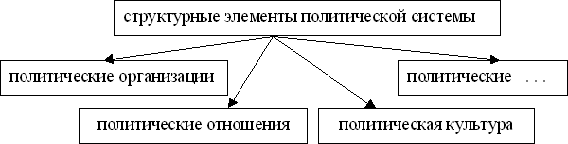 Правильный ответ должен выглядеть как  слово или словосочетание

институты
ЗАДАНИЕ 
НА ВЕРНОСТЬ СУЖДЕНИЙ
Оцениваем, верны ли суждения и  выбираем ОДИН верный ответ
ЗАДАНИЕ
НА ВЕРНОСТЬ СУЖДЕНИЙ
Оцениваем, верны ли суждения и  выбираем ОДИН верный ответ
 
3
ЗАДАНИЕ
НА МНОЖЕСТВЕННЫЙ ВЫБОР
Правильный ответ должен выглядеть как  последовательность цифр
ЗАДАНИЕ
НА МНОЖЕСТВЕННЫЙ ВЫБОР
Правильный ответ должен выглядеть как  последовательность цифр 

145
ЗАДАНИЯ ПО ТЕКСТУ
Конституционный строй – это такая организация государственной и общественной жизни, при которой государство является политической организацией гражданского общества, имеет демократический правовой характер, и в нем человек, его права, свободы, честь, достоинство признаются высшей ценностью, а их соблюдение и защита – основной обязанностью государства. 
В Конституции РФ (преамбула и гл.1) находит выражение целостная система принципов конституционного строя….
К тексту даны четыре вопроса, которые  требуют развернутых ответов
ЗАДАНИЯ ПО ТЕКСТУ
Вопрос 1. Какие три группы принципов конституционного строя называет автор?

Вопрос 2. В каких двух формах осуществляется реализация принципа разделения властей в России? Приведите по одному примеру в качестве иллюстрации каждой из названных форм. 

Вопрос 3. Данный текст характеризует Россию как демократическое, федеративное и правовое государство. Опираясь на знание обществоведческого курса, других учебных дисциплин, назовите еще две характеристики, которые применимы к нашему государству. Прокомментируйте одну из данных характеристик. 

Вопрос 4. Автор утверждает, что «Принцип федерализма способствует демократизации управления государством». Опираясь на знание обществоведческого курса, других учебных дисциплин и социальный опыт, приведите три аргумента, подтверждающих точку зрения автора.
Отвечайте четко на поставленный вопрос
ЗАДАНИЯ НА РАБОТУ С ТЕРМИНАМИ
Какой смысл обществоведы вкладывают в понятие «правовая культура личности»? Привлекая  знания обществоведческого курса, составьте два предложения, содержащие информацию о правовой культуре личности.
Обратите внимание, работа над заданием начинается с того, что вы должны раскрыть
смысл  понятия.
ОФОРМЛЕНИЕ
ЭКЗАМЕНАЦИОННЫХ БЛАНКОВ
Работы абитуриентов шифруются и не должны иметь никаких посторонних надписей!
ОФОРМЛЕНИЕ 
ЭКЗАМЕНАЦИОННЫХ БЛАНКОВ
Числа, буквы вписываем в бланк разборчиво!

Основанием для снижения оценки не являются негрубые орфографические и пунктуационные ошибки (за	исключением ошибок, допущенных в специальных обществоведческих терминах и понятиях)
ОФОРМЛЕНИЕ
ЭКЗАМЕНАЦИОННЫХ БЛАНКОВ
На строке 6 – показан образец правильного исправления ответа «2» на ответ «3»

На строке 7- исправление «нечитаемо», ответ не будет засчитан

На строке 8 – присутствует посторонняя  запись, работа будет аннулирована.
КРИТЕРИИ ОЦЕНИВАНИЯ
Письменная работа по обществознанию оценивается 
по 100-балльной системе.

Первая часть экзаменационной работы предполагает решение 23 вопросов теста. Всего за первую часть работы поступающий может получить максимально 50 баллов.

Вторая часть задания предполагает работу с текстом и  развернутые ответы (6 заданий). Всего за вторую часть работы поступающий может получить 50 баллов.

Абитуриент, набравший по итогам экзамена, ниже установленного Университетом минимального балла – 45 баллов, считается не сдавшим вступительное испытание и выбывает из участия в конкурсе.
ВМЕСТО ПОСЛЕСЛОВИЯ…
Если  у вас остались вопросы – мы ждем вас на консультации 
15 сентября 2018 года в 10:00
Сбор у корпуса приемной комиссии  (у фонтана)
ВМЕСТО ПОСЛЕСЛОВИЯ…
Предметная комиссия по обществознанию желает вам успешной подготовки к экзамену!


Результаты экзамена будут вывешены на сайте МГПУ 
https://www.mgpu.ru/postuplenie/bakalavriat-i-spetsialitet/


Предварительная дата и время просмотра работ – 
21 сентября 2018 года 13:00
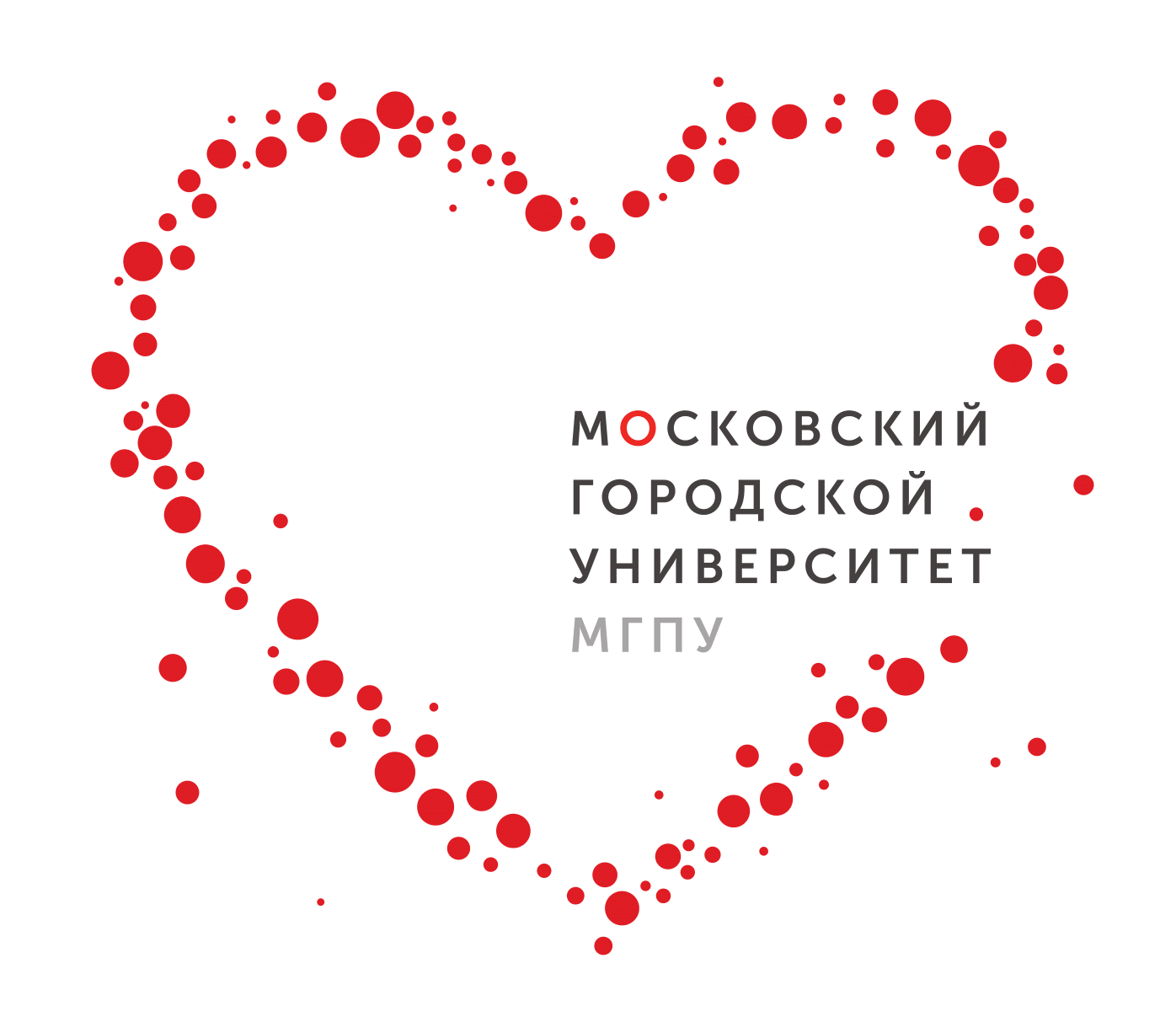 Ждем вас на  экзамене!

Контакты Приемной комиссии:
8 (499) 181-21-33;
8 (499) 181-21-77
www.mgpu.ru